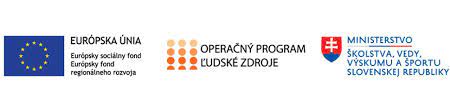 Daňové priznanie
Ing. Alena Buchtová
Február 2022
Daňové priznanie
Daň
Daň z príjmu fyzických osôb
Daň z prímu právnických osôb
Daň zo živnosti
Daň zo závislej činnosti
Daň z príjmu právnických osôb
Základom dane je výsledok hospodárenia – z podvojného účtovníctva
    - výnosy sú väčšie ako náklady – zisk
    - výnosy sú menšie ako náklady – strata
    - výnosy sa rovnajú nákladom – hospodársky výsledok je rovný 0

Výsledok hospodárenia sa musí upraviť o pripočitateľné a odpočitateľné položky

Daň z príjmov právnickej osoby je 21%
Daň z príjmu právnických osôb
Pripočitateľné položky

   - rozdiely medzi účtovnými a daňovými odpismi
   - cestovné náhrady poskytnuté nad limit
   - poskytnuté dary
   - zaplatené pokuty 
   - manká a škody
   - odmeny členom orgánov spoločnosti
   - kurzové zisky
Daň z príjmu právnických osôb
Odpočitateľné položky

   - výnosy z finančného majetku
   - kurzové straty
   - úroky z omeškania a pokuty
   - príjem z cenných papierov

https://pfseform.financnasprava.sk/Formulare/eFormVzor/DP/form.525.html
Daň zo závislej činnosti
Hrubá mzda

   - odvody do sociálnej a zdravotnej poisťovne
   - nezdaniteľná časť základu dane (375,95 €)
   = základ dane
       základ dane x 19 % daň z príjmu zo závislej činnosti = daň z príjmu 

Čistá mzda = hrubá mzda – odvody – daň z príjmu
Daň zo závislej činnosti
Vysporiadanie dane zo závislej činnosti môže zamestnanec urobiť dvoma spôsobmi:
Požiadať zamestnávateľa o ročné zúčtovanie dane
2. Vyplniť daňové priznanie typu A

https://www.financnasprava.sk/sk/elektronicke-sluzby/verejne-sluzby/katalog-danovych-a-colnych/katalog-vzorov-tlaciv
Daň z príjmu SZČO
Základ dane samostatne zárobkovo činnej osoby sa vypočíta ako rozdiel príjmov a výdavkov, pričom živnostník môže uplatniť dva spôsoby stanovenia výšky výdavkov:

a/ reálne výdavky – výdavky podložené účtovnými dokladmi v peňažnom denníku

b/ paušálne výdavky – vo výške 60% zo svojich zdaniteľných príjmov bez dokladovania týchto výdavkoch, navyše k týmto výdavkom si môže uplatniť skutočne zaplatené odvody na sociálnu a zdravotnú poisťovňu
Daň z príjmu SZČO
Sadzba dane
15% - ak zdaniteľné príjmy nepresiahnu 49 790 €
  Ak zdaniteľné príjmy presiahnu 49 790 €:
  19% - ak je základ dane menší ako 37 981,96 €
  25 % - z čiastky prevyšujúcej 37 981,96 €
Vypĺňa sa daňové priznanie typu B:
https://pfseform.financnasprava.sk/Formulare/eFormVzor/DP/form.524.html